Share Your Love
Family Discussion Guide®
INVESTMENT AND INSURANCE PRODUCTS ARE: • NOT FDIC INSURED • NOT INSURED BY ANY FEDERAL GOVERNMENT AGENCY • NOT A DEPOSIT OR OTHER OBLIGATION OF, OR GUARANTEED BY, THE BANK OR ANY OF ITS AFFILIATES • SUBJECT TO INVESTMENT RISKS, INCLUDING POSSIBLE LOSS OF THE PRINCIPAL AMOUNT INVESTED
The disclosure below applies to bank distribution entities.
GE-6615475.1 (5/24) (Exp. 5/26)
[Speaker Notes: Good evening (afternoon), I’m NAME
I’d like to welcome you all to our presentation.
Today, we’re going to introduce an important document – the Share Your Love Family Discussion Guide.
Preparing for the inevitable is a tough discussion. It’s one that many people find difficult to have, especially with those closest to them. The Share Your Love Family Discussion Guide is intended to help initiate an open, thoughtful dialogue with your family as you plan for your future and how to honor your final requests. It’s more than a simple list of instructions. It covers many topics such as: where to find important documents and key contacts; who should care for loved ones and minors; and who you want to handle decision-making if you become incapacitated.]
IMPORTANT NOTES
This material is designed for informational purposes only. Please be advised that this document is not intended as legal or tax advice. Accordingly, any tax information provided in this document is not intended or written to be used and cannot be used, by any taxpayer for the purpose of avoiding penalties that may be imposed on the taxpayer. The tax information was written to support the promotion of marketing transaction(s) or matter(s) addressed and you should seek advice based on your particular circumstances from an independent tax advisor. This material is for informational purposes only and does not constitute investment advice or a recommendation.
Share Your Love Family Discussion Guide® is a registered service mark of Equitable Financial Life Insurance Company.
A variable annuity is a long-term financial product designed for retirement purposes. An annuity is a contractual agreement in which payment(s) are made to an insurance company, which agrees to pay out an income or a lump sum amount at a later date. Variable annuities are subject to market risk, including the possible loss of principal invested, and they have mortality and expense charges, account fees, investment management fees, administrative fees, charges for special contract features, and restrictions and limitations. Earnings are taxable as ordinary income when distributed and may be subject to a 10% additional tax if withdrawn before age 59½. Optional benefits are available for an extra charge in addition to the ongoing fees and expenses of the variable annuity. 
Variable annuities are sold by prospectus only, which contains more complete information about the policy, including risks, charges, expenses and investment objectives. You should review the prospectus carefully before purchasing a policy. Contact your financial professional for a copy of the current prospectus.
Equitable Financial Life Insurance Company (Equitable Financial), Equitable Financial Life Insurance Company of America (Equitable America), Equitable Distributors, LLC and Equitable Advisors, LLC (member FINRA, SIPC) (Equitable Financial Advisors in MI & TN) are affiliated companies and do not provide tax or legal advice.
Equitable is the brand name of the retirement and protection subsidiaries of Equitable Holdings, Inc., including Equitable Financial Life Insurance Company (Equitable Financial) (NY, NY), Equitable Financial Life Insurance Company of America (Equitable America), an AZ stock company with an administrative office located in Charlotte, NC, and Equitable Distributors, LLC.  Equitable Advisors is the brand name of Equitable Advisors, LLC (member FINRA, SIPC) (Equitable Financial Advisors in MI and TN). The obligations of Equitable Financial Life Insurance Company and Equitable Financial Life Insurance Company of America are backed solely by their own claims-paying abilities.
© 2024 Equitable Holdings, Inc. All Rights Reserved.
2
Share Your Love Family Discussion Guide
[Speaker Notes: Read Slide]
Agenda
1
2
3
Importance of Estate Planning
Share Your Love Family Discussion Guide®
After completion
3
Share Your Love Family Discussion Guide
[Speaker Notes: Our agenda today (this evening)
First, I’d like to put the Share Your Love Family Discussion Guide by discussing the importance of Estate Planning.
Next, I want to explain the reason for the Share Your Love Family Discussion Guide. This guide helps individuals with estate planning by taking them step by step through the decisions they’ll need to make to ensure the effective and efficient transfer of their assets. This guide will facilitate conversations with family members and significant others and will reassure you that you have addressed all issues relevant to your estate.]
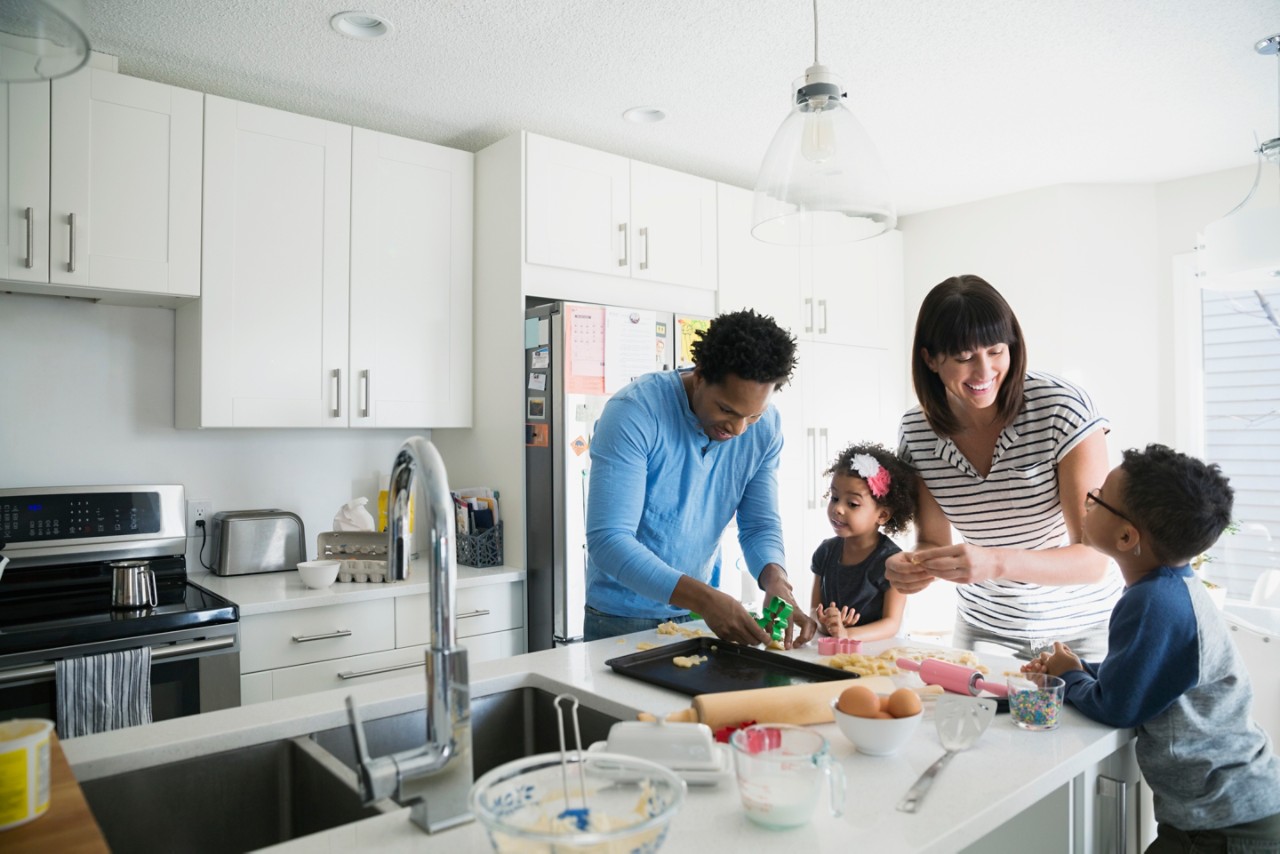 Importance of Estate Planning
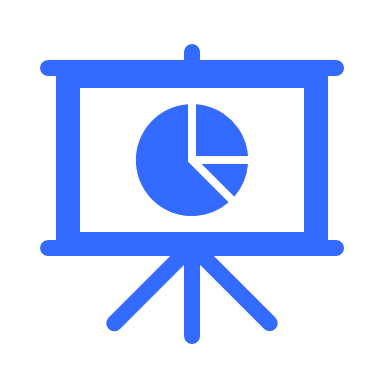 Controlling distribution of your assets
Preparing ahead 
of time
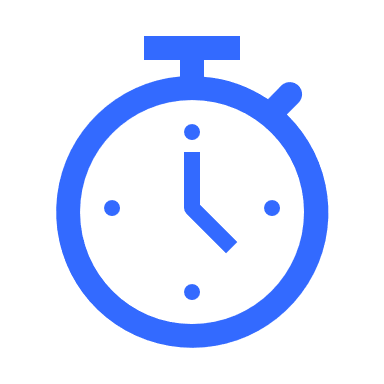 Protecting your 
family members
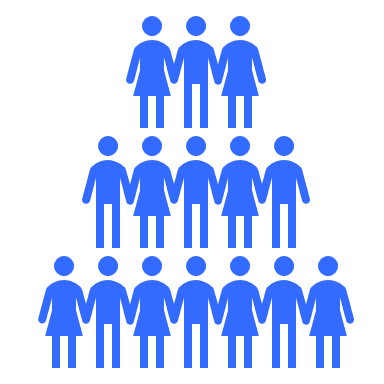 4
[Speaker Notes: Why should you take the time to plan your estate? Many people think they can wait until they are much older before they can make an estate plan – the odds of anything happening to them are so low, so they make estate planning a low priority. Others think that they don’t have enough assets to warrant an estate plan. The fact is that some people will be faced with an unexpected illness or a tragic accident. Having a plan in place will ensure transfer of assets to your loved ones. No matter the extent of your assets, you doubtless want to choose who will ultimately benefit from them.]
Importance of Estate Planning
Two important goals:
1
2
Facilitate difficult  conversations with your loved ones
Complete all relevant legal documents
5
Share Your Love Family Discussion Guide
[Speaker Notes: The estate planning process will accomplish two important goals. The ultimate goal is for you to complete the legal documents that will guarantee that your assets are transferred according to your wishes. But the process of reading through and answering the questions in the Share Your Love Family Discussion Guide will facilitate discussions with your loved ones – discussions that you may have found difficult to initiate up until now. As you go step by step through the guide, you will note each of your important assets and documents and will be able to talk with family members about your wishes regarding these assets.]
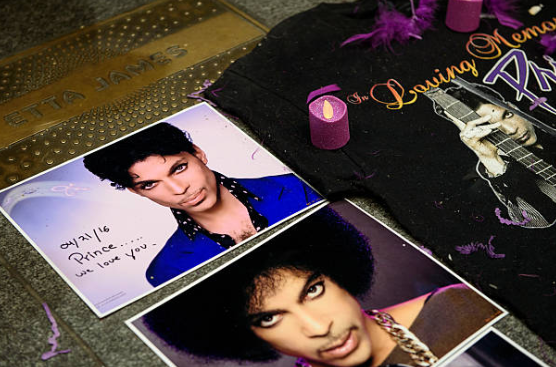 Importance of Estate Planning
Avoiding conflict between family members
Facilitating timely distribution of your estate
Ensuring that maximum assets are distributed according to your wishes
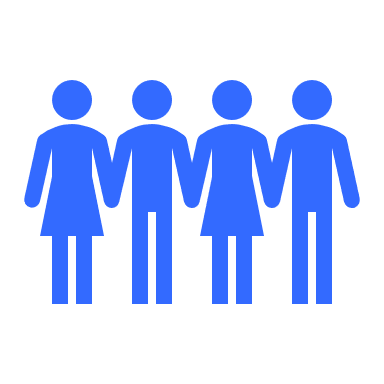 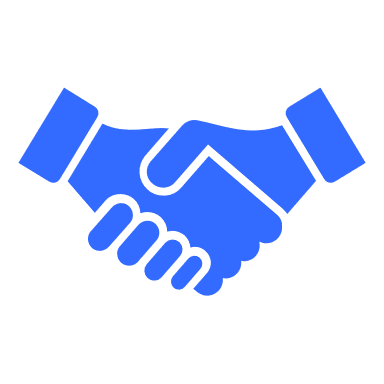 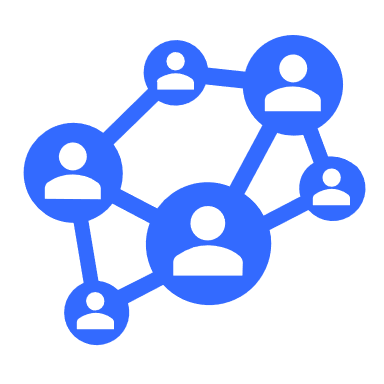 6
Share Your Love Family Discussion Guide
[Speaker Notes: If you have not completed estate planning documents prior to your death or disability, the courts will have to decide on distribution of your assets. Your estate will have to pay attorney’s fees and administrative fees. The legal process takes time, and your assets cannot be distributed during the process. If you have not gone through the estate planning process, you likely will not have made your wishes clear to your loved ones. They may challenge how the court distributes your assets, dragging the process out further and causing potential conflict among family members.
There can also be significant tax consequences if you have not planned for your estate, so that your assets are not passed along with maximum efficiency.
One example that you may be familiar with is Prince – After his death in 2016, we learned that he didn’t have a will. The state was left to divvy up his assets, an estimated $300 million, among his siblings and half siblings. To make things more difficult, a federal inmate claimed to be Prince’s son and only heir. After two years, the family had paid out millions to lawyers and bankers but had received nothing themselves.
As you can see with this example, not having clearly spelled out, legally binding declarations can lead to a great deal of conflict and confusion.]
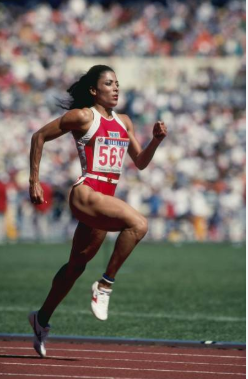 Share Your Love 
Family Discussion Guide ®
Provides confidence that your assets will be distributed according to your wishes

Promotes honest and productive conversations with your loved ones about your wishes

Reassures your loved ones that they know your wishes and can help to carry them out
7
Share Your Love Family Discussion Guide
[Speaker Notes: The Share Your Love Family Discussion Guide ensures a thorough, step by step consideration of your wishes with regard to your assets. The guide is straightforward, helping you to clarify your wishes and to communicate them effectively to your loved ones. By completing this guide, you will help your family to understand the extent of your assets, to know your wishes, and to be prepared in case of your incapacity or death.
Having a plan is incredibly important, but it’s even more important that you discuss this plan with your loved ones and provide them with all of the necessary details.
Let’s take a look at a real-life example that shows the importance of sharing and discussing your estate plan with loved ones. Some of you may have heard the story of Florence Griffith Joyner, the Olympic gold medalist. She prepared a will, but when she passed away at 38, her family couldn’t locate the document. This pitted her relatives in an estate planning battle, and it took them four years to close her probate estate.]
The purpose of the Share Your Love Family Discussion Guide®
Put your mind at ease and lessen the burden for your loved ones
Discussing and writing down your plan with your loved ones ensures that nothing is left unknown
Save loved ones from searching for information and documents
Ensure that your final wishes can be carried out as you want
8
Share Your Love Family Discussion Guide
[Speaker Notes: Simply put, its purpose is to put your mind at ease and prepare your loved ones to carry out your wishes as you want. Taking inventory of a life can be daunting, but this will help you break it down into small, manageable steps to prepare your loved ones for your later life.
Engaging in an open discussion with your family can help to lessen the emotional energies your loved ones will spend trying to gather the necessary information, and avoid the turmoil that can be caused if your family is unable to locate your important documents.
There also may be assets or documents that they don’t know to look for, which could be lost.
It’s important to engage in a thoughtful discussion with them about one of life’s most difficult times – that’s why this document is called the Share Your Love Family Discussion Guide – you’re discussing this information and putting this together because you love them and want the best for them.]
Contents
Information can be organized in four sections:
1
2
3
4
Important Documents, Information and Arrangements
Ethical Will and Family History
Key Contacts and Advisors
Financial Information and Assets
9
Share Your Love Family Discussion Guide
[Speaker Notes: The Share Your Love Family Discussion Guide can be broken down into four sections, which together will provide your loved ones with all the necessary information to carry out your wishes.
These sections are broken down into:
Key contacts, advisors, and access codes
Financial Information and Assets
Important documents, information and arrangements
Family history and ethical will
Let’s take a look at the first section.]
Key contacts and advisors
Contacts, advisors, doctors and access codes
Your financial and asset advisors
Include contact information for your financial professional, attorneys, accountants, and brokers

Key contacts
Include contact information for those you would like to be contacted in an emergency
Medical doctors & pharmacy 
Include all relevant medical information and contacts that your loved ones may need

Digital assets and passwords
For all important devices and websites, including those where you handle finances, email, social media
10
Share Your Love Family Discussion Guide
[Speaker Notes: The first section covers Key contacts, advisors, and access codes.
First off, you’ll want to include any key contacts that you would want to be contacted in an emergency. Having this information in a central location for your loved ones could prove invaluable.
You’ll also want to include any important contacts, including financial and asset advisors, and contact information, so your loved ones can reach them if you are no longer able.
Another important part of this sections is “digital assets and passwords”. You may have heard of Gerald Cotten, who was the CEO of the largest cryptocurrency firm in Canada. When he passed away, he was the only one who knew the passcode to access all of the cryptocurrency. Think about all of the passwords you have. It’s important to list them out so that your loved ones can easily access your important information if you are no longer able.
You’ll also want to include the location of your safety deposit box, if you use one, and details regarding who has access. Not having these details listed out can significantly delay the settlement of your estate.]
Financial information and assets
Financial accounts, assets, and liabilities
Investments and other assets
	Investment, retirement accounts,	eg., IRAs, 401(k), Social security	benefits, bank accounts,
     debts owed to you
Personal property and real estate
Include any real estate holdings and any valuables that you’d like to be passed on to your loved ones
Liabilities
Mortgages, loans such as home equity loans, lines of credit and student loans, and any borrowed items

Credit Card Information
Card types, account numbers, websites, joint ownership, outstanding debts
11
Share Your Love Family Discussion Guide
[Speaker Notes: The next section covers Financial Information, Assets and Liabilities
In this section, you’ll want to ensure that all of your assets are accounted for so that your loved ones can effectively manage them if you are no longer able. This can also help to uncover accounts and assets that you may have forgotten about. In addition to listing each of the investments you hold, you should also include a recent statement so your loved ones have all of the necessary information about your accounts.
The second part of this section covers your liabilities. You’ll want to include credit cards, leases, subscriptions and other obligations that your family will need to handle. Unfortunately, most debts don’t disappear when you pass away. Including the details for the executor of the estate will help to avoid any unnecessary confusion.]
Insurance and other benefits
Policies/documents, premiums, how paid
All insurance – Life, health, disability, LTC, medical, dental, Medicare/Medigap, property 
Carriers, policy numbers,benefit amount, premiums, how paid,   beneficiaries


Employer & Military benefits
Type of benefit, employer, military service information and records, government benefits
12
Share Your Love Family Discussion Guide
[Speaker Notes: Next, we come to the Insurance & Benefits section.
In this section, you should include relevant information for every type of insurance you carry – policy numbers, benefit amounts, premiums and how they’re paid. 
It’s important to ensure that all of your policies are listed in detail for your families in case you become incapacitated. Think about this example. An elderly woman has a stroke, and loses her memory and ability to speak. Her family comes together and puts her in a great, expensive facility, where she passes away after two years. Her family goes through her paperwork, and finds a Long Term Care policy that would’ve covered the cost of the facility. 
Just because you have a policy, doesn’t mean your loved ones know it exists. 
Make sure that all of your policies are listed out in detail to avoid a situation like this.
Listing out all of your policies can also help to ensure that they’re all accounted for. You may have moved, for example, and forgotten to change your address on a life insurance policy. This could leave you thinking you have more coverage than you actually do, and leave your family in a tough situation if you pass away.]
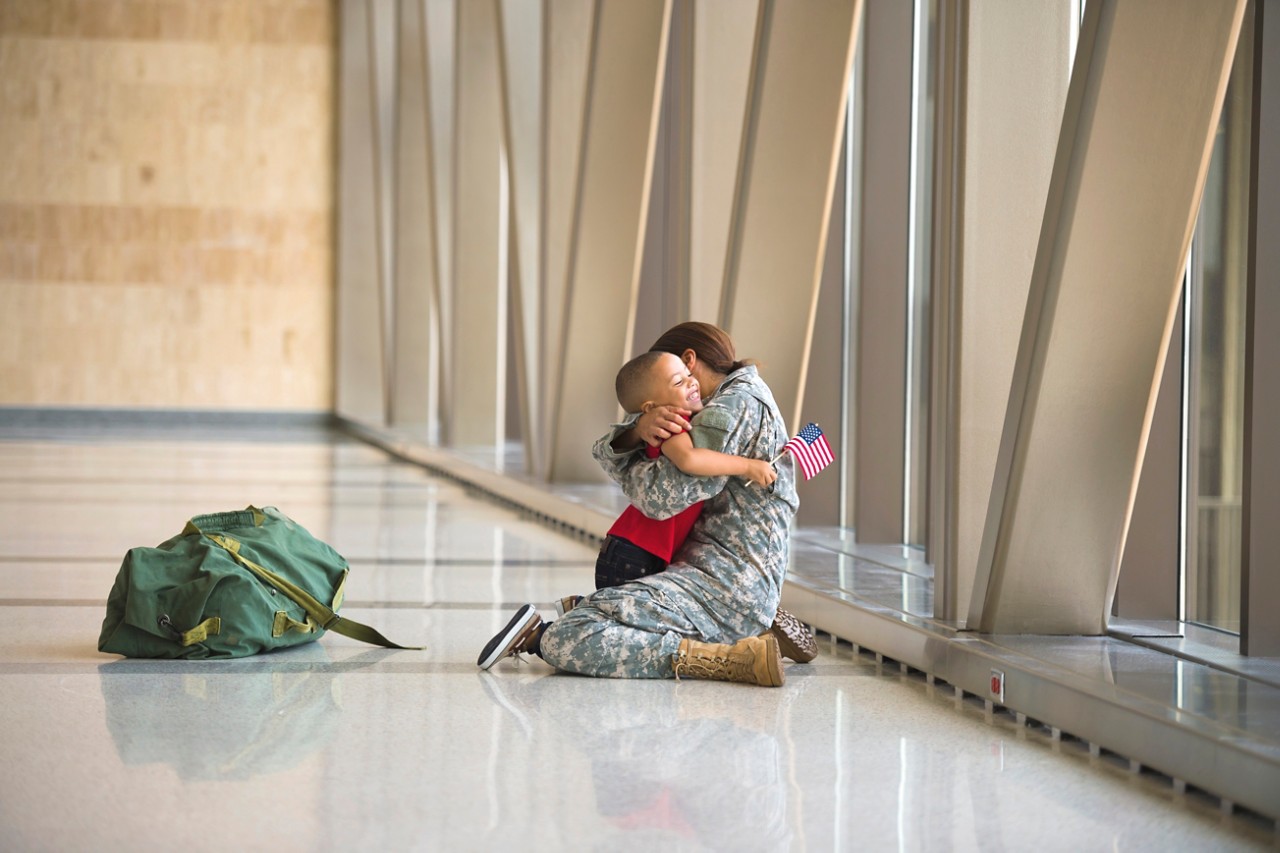 Documents and information
Include location and date signed (if applicable)
Estate Planning
Will, Living Will, Powers of Attorney
 Accounts, deeds and title
Educational plans, custodial accounts, family partnerships or LLC
Family Forms
Marriage license, birth certificates, adoption papers, citizenship papers, etc.
Business documents and tax returns
Monthly budget and expenses
13
Share Your Love Family Discussion Guide
[Speaker Notes: The next section covers Important Documents & Other Information.
As you can see, there are many important documents that need to be accounted for, and some that you may not think of immediately. 
For example, I’m sure most of you here know someone who has served in the military. Military discharge papers are one example of a document that often isn’t thought of in terms of estate planning – but they’re incredibly important in that they allow provide eligibility for a military funeral.
Filling out your Share Your Love Family Discussion Guide will help to ensure that all of these important documents are accounted for – and may help to identify any documents that you may need to create.]
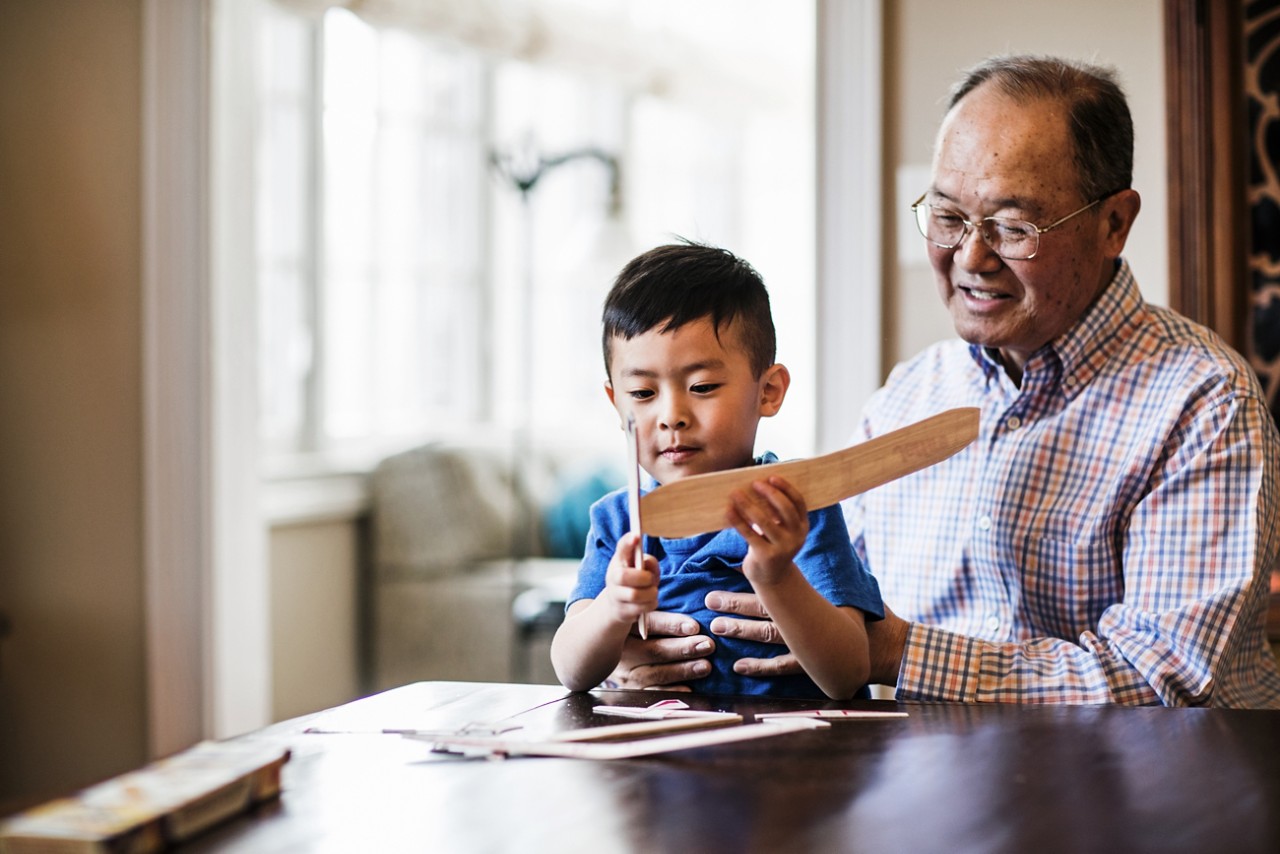 Estate Planning Documents
Will
Personal Property Disposal List
Living Will
Medical Power of Attorney
Durable General Power of Attorney
Ethical Will
14
Share Your Love Family Discussion Guide
14
14
[Speaker Notes: Let’s talk about the important estate planning documents that you’ll need to complete to go along with this guide.
[READ SLIDE]
These include your Will, Living Will, Medical Power of Attorney, Durable General Power of Attorney, and Ethical Will.
Let’s take a look at each of these documents.]
Your will
A legal document that designates your executor(s) and directs how your assets should be distributed after you have passed on
Can serve many purposes:
Guarantee that your wishes regarding your estate are carried out
Minimize familial conflict
Provide guardians for your minor children
Avoid a lengthy probate process
Minimize estate taxes
Make gifts or donations
15
Share Your Love Family Discussion Guide
[Speaker Notes: Completing a will ensures that your assets will be distributed according to your wishes after your death.
However, it also serves several other important purposes:
It establishes clear guidelines for the passing of assets to avoid familial conflict. Everyone has heard stories of familial disputes following the death of a loved one. Having a clear, detailed will can help to minimize any conflict.
A will also provides guardianship for your minor children. This can be especially important if you have a domestic partner that you would like to care for your children.
Everyone’s circumstances are different. There is no “one size fits all” will. If you try to get by with something general, then the results may not be what you intend, and may cause serious problems for your heirs.
You can also choose for some of your assets to be left as gifts or donations. The value of what you give away will reduce the value of your estate when paying estate taxes.
It’s important that you provide clear guidelines in your will, and update it as your circumstances change.]
Personal property disposal list
Directs how personal property should pass
Include details & pictures
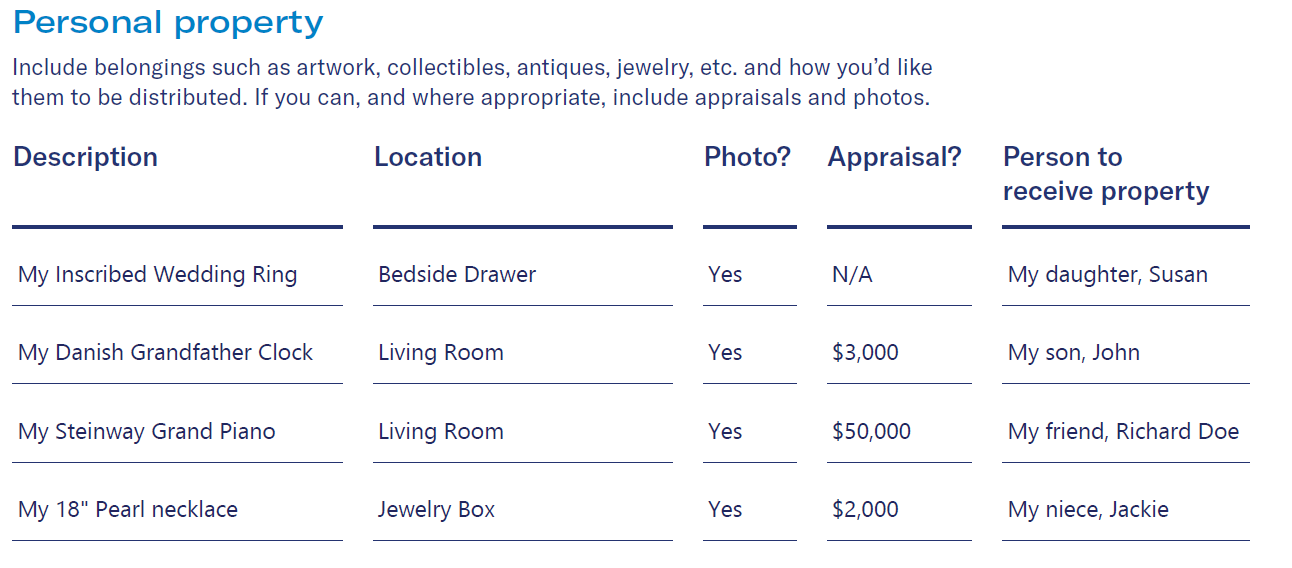 Share Your Love Family Discussion Guide
16
16
[Speaker Notes: The Personal Property Disposal List
You may own items that you wouldn’t think to include in your will, but could cause family turmoil if you don’t lay out how you’d like them to be distributed.
Making up a detailed list of these items can save a lot of grief. Take Marlon Brando for example. When the actor passed away in 2004, he had made oral promises to pass his house to his longtime housekeeper. However, he left nothing in writing, and the court was restrained by what Brando had left in his will. The housekeeper was left with $125,000, and many consider her lucky to have even received that amount.
This example can play itself out for much smaller, but just as meaningful, possessions of yours. If you want someone to receive a particular item that you own, be sure to write it down. Don’t leave anything to word of mouth.
Also, be sure to include pictures so there’s no doubt what you’re referring to.]
Living Will
A written statement expressing your desires regarding medical treatment if you are no longer able to express informed consent
Takes the emotional burden off your family
Guarantees that the decision will be yours
17
Share Your Love Family Discussion Guide
[Speaker Notes: Another important document you should have in place is a Living Will
In the landmark Supreme Court case Cruzon v. Director*, Missouri Department of Health ruled that for a person to be taken off life support (including intravenous nourishment and fluids), they must have declared their desire prior to becoming incapacitated. 
It’s important to note that this is not just a concern for the elderly.
For those who remember the Terri Schiavo case – she was in her 20’s when she became incapacitated. If you witnessed this case, you shouldn’t have to be convinced of the necessity of putting your wishes in writing by drawing up a living will. Even if your family understands your wishes, having a living will completed will relieve them of having to make this difficult decision for you.


* 497 U.S. 261, 110 S. Ct. 2841 (1990)]
Medical power of attorney
Grants someone the power to make medical decisions for you if you become incapacitated
Also referred to as Durable Healthcare Power of Attorney or Healthcare Proxy
Covers medical conditions and treatment
Pain relievers, life-sustaining options, organ donation, etc.
Provide your specific wishes through a Medical Directive
18
Share Your Love Family Discussion Guide
[Speaker Notes: Your medical power of attorney grants someone other than your spouse or next of kin the power to make medical decisions in the event that you are no longer able to make them for yourself.
You should provide details on a range of medical treatments and can make your wishes known through a Medical Directive.
This document is especially important for Domestic Partners. If you become incapacitated, the right to make medical decisions for you would go to your parents or siblings. As in the Terri Schiavo case, these parties might have different idea of your wishes. Clearly spelling them out and designating someone to make decisions for you can avoid issues regarding who should be deciding what medical care you will receive.]
Durable general power of attorney
Gives authority to a trusted friend or relative to manage your assets if you are unable to do so
This can cover managing bank accounts and bills, filing tax returns, and applying for government benefits
Without this document, loved ones may have to go to court to be able to take care of your finances for you.
19
Share Your Love Family Discussion Guide
[Speaker Notes: It’s important that Durable general power of attorney is thoughtfully considered. The person you designate can manage bank accounts and bills, file tax returns, and even buy and sell property.
This responsibility is often left to a spouse, but you should also consider trusted friends or advisors who may be more familiar with your assets.
It’s also important to document when you want this power to go into effect, and when it should cease.]
Arrangements
Planning and considerations
Organ donation
Funeral home
Cemetery
Obituary, tombstone, plaque
Who you’d like to be involved
Military funeral honors
20
Share Your Love Family Discussion Guide
[Speaker Notes: It’s natural to focus solely on your loved ones and providing for them, but there are costs associated with how you want to be laid to rest. This can be difficult to think about, but it’s best if you decide how and where you would like to be remembered.
You should consider discussing the items on this list with your family members. There will be many decisions to be made, and some can be costly. It’s important to discuss with your family and provide them with access to this information.
These are difficult decisions for a grieving family to make and preparing them in advance can help to lessen the burden.]
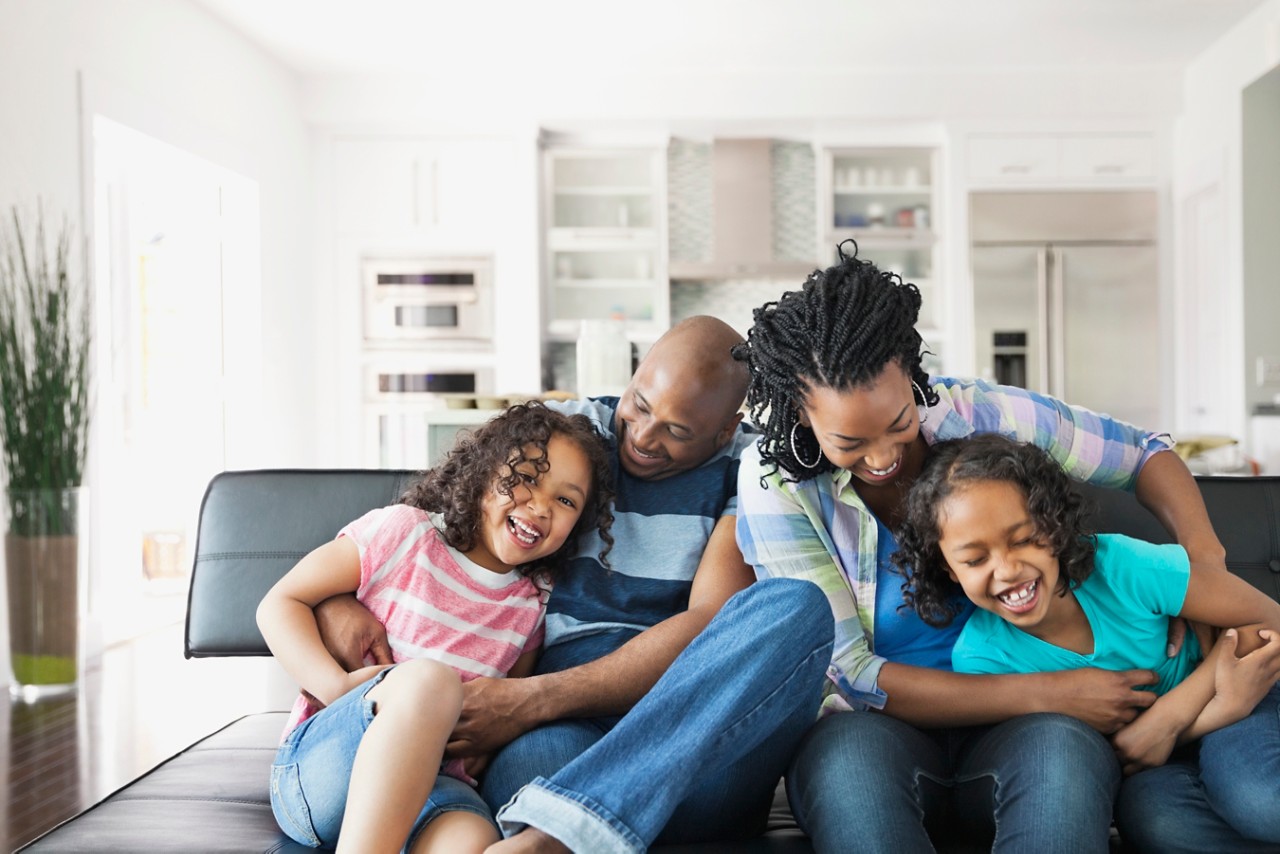 Ethical will and family history
Define your legacy
How do you want your family and friends to remember you?
An opportunity to tell your story and pass down your values
Thoughts and feelings you’d like your family to know
21
21
Share Your Love Family Discussion Guide
[Speaker Notes: The final section covers Family History & Ethical Will.
One of the most meaningful tasks you’ll do as you plan for your future is to define your legacy. How do you want family, friends and even someone new to know you? This is an opportunity to tell your story and pass down your values. It’s also a chance to express to your loved ones what you want them to share about your connection with them.]
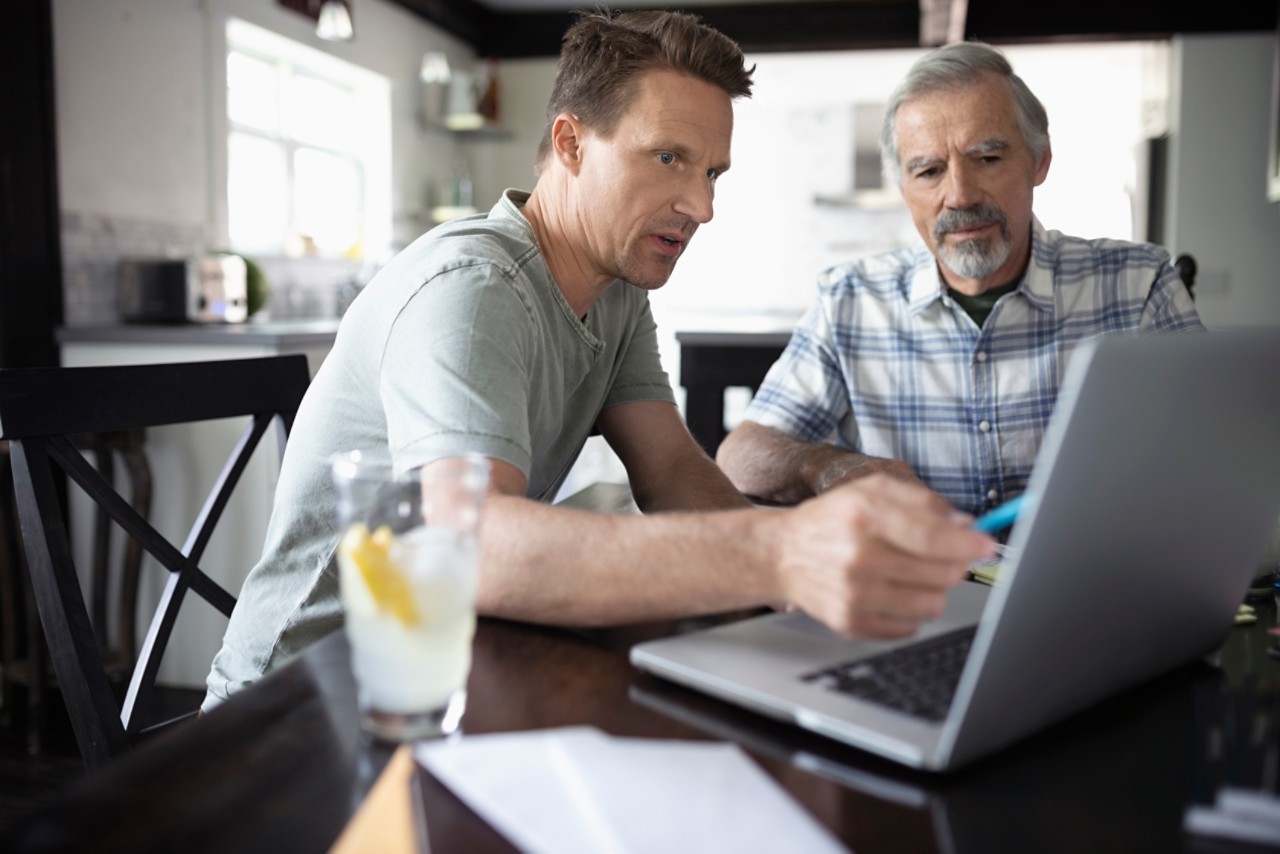 Share Your Love Family Discussion Guide®
After completion
Discuss the contents of the document with your loved ones
Include attachments and who has copies
If you have a physical copy, keep the document in a locked location
22
22
Share Your Love Family Discussion Guide
[Speaker Notes: Once you’ve completed your Share Your Love Family Discussion Guide, you’ll want to ensure that you store it in a safe location and provide access to your loved ones.
Copies should be provided to your spouse, an adult child, and attorneys or other advisors
If you fill out a physical copy, be sure to store it in a safe deposit box or home safe – but make sure that loved ones will have access.
If you fill out a digital copy, be sure to share the location and password with your loved ones. You can fill out our beneficiary notecard to provide your loved ones with this information.
It’s also a good idea to discuss your Share Your Love Family Discussion Guide at a family meeting and with your advisors.
Discussing your plan with your loved ones can help to put your mind at ease and lessen the burden for them later on.]
Thank you.
23
Share Your Love Family Discussion Guide
GE-6615475.1 (5/24) (Exp. 5/26)
[Speaker Notes: Read slide]